Областное государственное бюджетное профессиональное образовательное учреждение
«Томский базовый медицинский колледж»
Планирование сестринского ухода при хроническом холецистите по модели Хендерсон в стационаре
Выпускная квалификационная работа
Выполнила: Фамилия Имя Отчество
Специальность: Сестринское дело, группа 651
Руководитель : Фамилия Имя Отчество
Томск 2016
Актуальность темы
Актуальность данной темы остается высокой в регионах Западной Сибири, воспаление желчного пузыря регистрируется почти у 10% населения, причем в 3-4 раза чаще холециститом страдают женщины. Большинство людей не следят за своим рационом, ведут сидячий образ жизни. На возможность заболевания холециститом так же влияют возраст и масса тела.
Хронический холецистит среди заболеваний желудочно-кишечного тракта стоит на втором месте, а часто является и сопутствует заболеваниям.
Объект исследования: сестринский уход при хроническом холецистите.
Предмет исследования: деятельность медицинской сестры при планировании сестринского ухода по модели Хендерсон при хроническом холецистите.
Цель исследования: демонстрация знаний, навыков профессиональной компетенции медсестры при планировании лечебно-диагностических вмешательств при хроническом холецистите.
Задачи исследования:
Изучить технологию сестринского ухода по модели Хендерсон.
Изучить заболевания хронический холецистит.
Взять для курации одного пациента с заполнением документации (сестринской истории болезни, карты сестринского ухода по Хендерсон, лист наблюдения за пациентом, рекомендации для пациента.)
Получить экспертную оценку на план сестринского ухода от старшей медицинской сестры отделения.
Хронический холецистит
Хронический холецистит - воспалительное заболевание желчного пузыря.
Наиболее частой причиной развития хронического холецистита является бактериальная инфекция - различные виды кишечной палочки, протей, энтерококки, стафилококки, стрептококки. 
Осложнения:
Холангит;
Желтуха (механическая);
Обтурационная форация желчного пузыря;
Перитонит;
Практическая часть работы
проводилась на базе ОГБУЗ «Каргасокская РБ», 
в терапевтическом отделении.
 Для курации была выбрана пациентка, находящаяся на лечении в терапевтическом отделении стационара с диагнозом «хронический холецистит в стадии обострения».
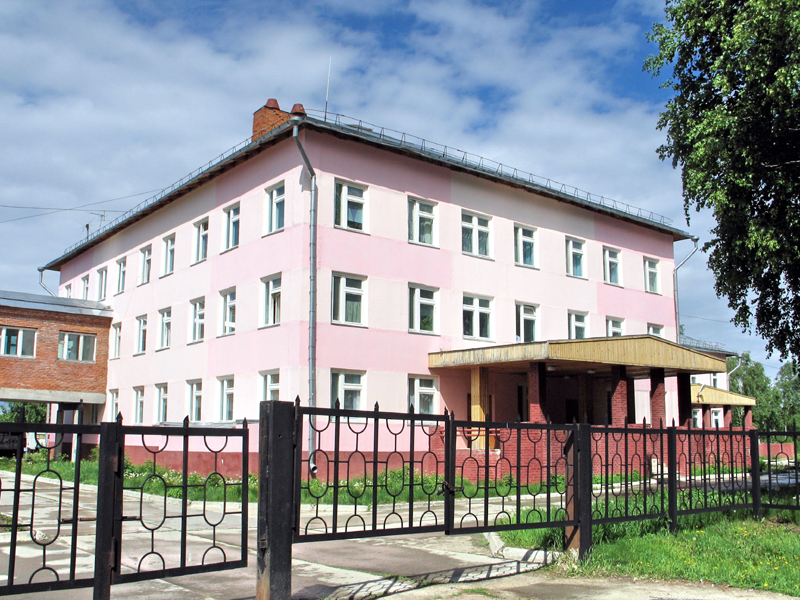 Для планирования СУ:
собрана информация о пациентке;
составлена сестринская история болезни;
составлена карта сестринского процесса;
Сестринские диагнозы пациентки:
Интенсивные боли в правом подреберье из-за основного заболевания, однократная рвота из-за основного заболевания, тошнота из-за основного заболевания, беспокойный сон из-за боли, снижение аппетита из-за горечи во рту, ограничения движения из-за постельного режима, пациентка не посещает туалет из-за постельного режима, пациентка не знает о диете и ее не соблюдения из-за незнания о ее значение, дефицит самоухода из-за постельного режима.
Карта сестринского процесса
Сестринская динамическая оценка пациента
Вывод:
Планирование ухода за больными является важной задачей. Правильное планирование позволяет значительно уменьшить пребывание пациентов в стационаре,  количество дней на больничном и улучшить их качество жизни.
Динамический лист и отзыв от старшей медицинской сестры отделения позволяют сделать вывод о том, что  составленное планирование сестринского ухода позволит восстановить нарушенные потребности, решить проблемы пациентки. 
Это доказывает, что цель работы достигнута.
Областное государственное бюджетное профессиональное образовательное учреждение
«Томский базовый медицинский колледж»
Планирование сестринского ухода при хроническом холецистите по модели Хендерсон в стационаре
Выпускная квалификационная работа
Выполнила: Фамилия Имя Отчество
Специальность: Сестринское дело, группа 651
Руководитель : Фамилия Имя Отчество
Томск 2016